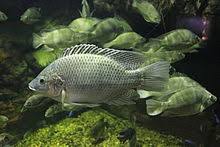 স্বাগতম
পরিচিতি
অনলাইন ক্লাসশ্রেণী-একাদশবিষয়- কৃষি শিক্ষা ১ম পত্র
অধ্য়ায় : ১ম- বাংলাদেশের কৃষি
পাঠ : ০৩ - মৎস্য
মো: আব্দুল্লাহ ফারাজী                                                                         প্রভাষক ( কৃষি বিজ্ঞান )
 ইতনা মাধ্য়মিক বিদ্য়ালয় ও কলেজ
আলোচ্য বিষয়
মৎস্য কি
মৎস্য প্রজাতি ও এর চাষ
মৎস্য সম্পদের অবকাঠামো
মাছ উৎপাদনের গুরুত্ব
মাছ উৎপাদনে পারিবারিক ও জাতীয় উন্নয়নে ভূমিকা
মৎস্য সম্পদের উৎস্য / মাছের প্রতিবেশ
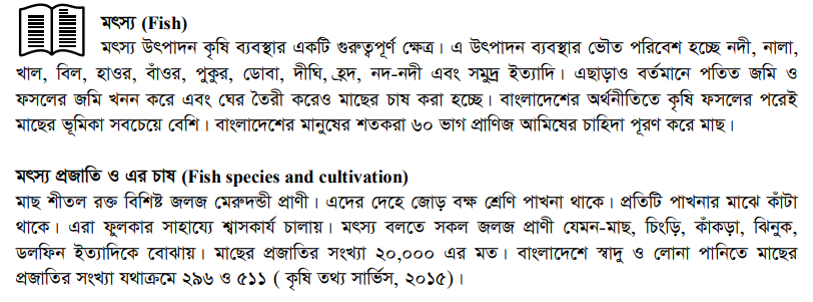 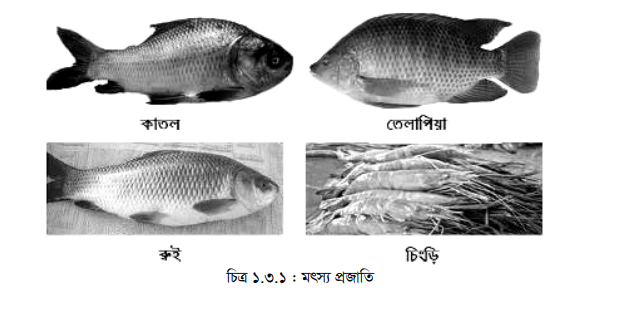 চিত্র : মৎস্য প্রজাতি
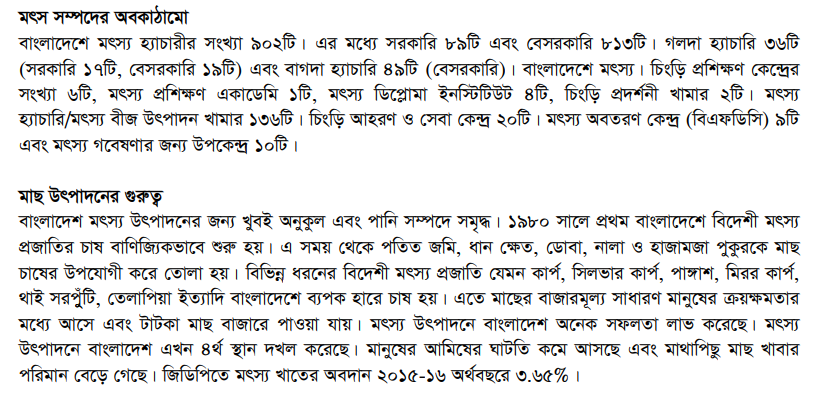 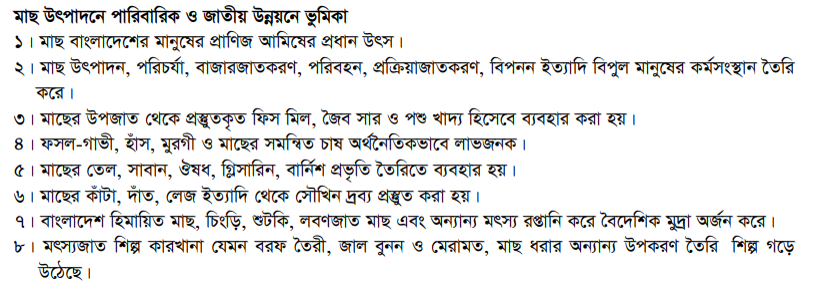 মৎস্য সম্পদের উৎস্য / মাছের প্রতিবেশ
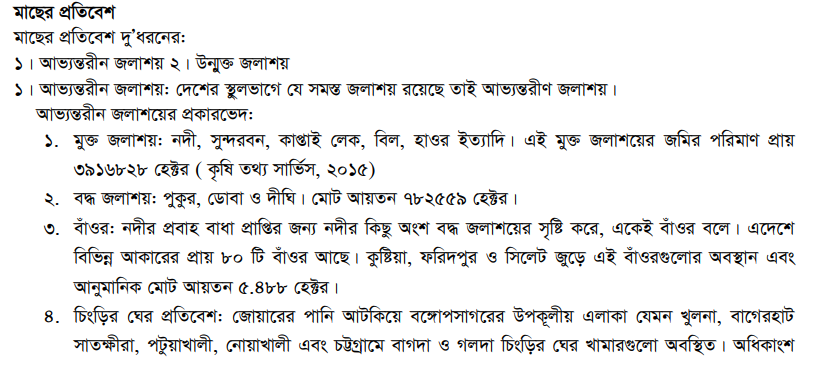 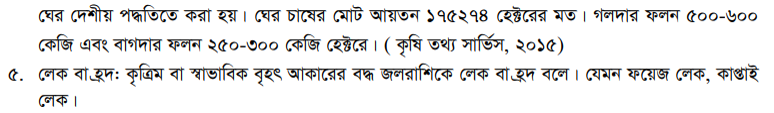 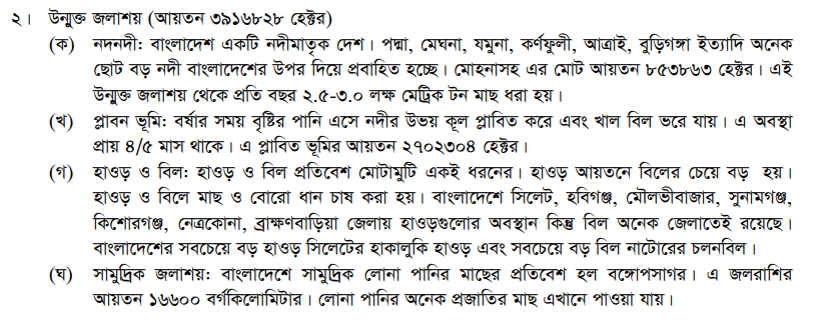 পরবর্তী ক্লাস
গবাদি পশু
ধন্যবাদ